Freshmen Lessons- How to survive High School- Data Reflections
CMW Counseling TeamPrepared by: Whitfield
Lesson Objectives
Students will be able to:
identify and explain the roles of administrators, school counselors, and other support staff in the school in regards to their social, personal, and academic development.
explain the importance of completing high school
identify graduation requirements
calculate Grade Point Averages by utilizing school resources.
Process Data- Who, what, Where, When?
Lessons happened from Friday, September 26th to Friday, October 3rd.
All lessons took place in the Wrighting Center
Lessons were 45 minutes each (some went a few minutes over)
Lessons took place during English classes.
Over 357 Freshmen were taught the material and assessed on their understanding.
All lessons were taught by one or more counselors from the CMW Counseling Team.
Why do this lesson?
9th grade students need to learn to access the support systems available at the school
9th grade students need to gain investment in school and the process of learning.
9th grade students need to understand the importance of doing their best every day of high school so they can have more choices in their future.
Finally, 9th grade students need to know how to navigate this system effectively so that they can graduate!
Pre-Post Data Comparisons by Objective
Pre-Lesson Survey
How many students could correctly identify their school counselor?
152/357 Responses
42.6%
Post-Lesson Survey
How many students could correctly identify their school counselor?
268/308 Responses
87%
45% Growth
Pre-Post Data Comparisons by Objective
Pre-Lesson Survey
What can a school counselor do to help you?
Post-Lesson Survey
What can a school counselor do to help you?
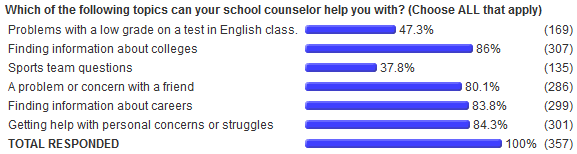 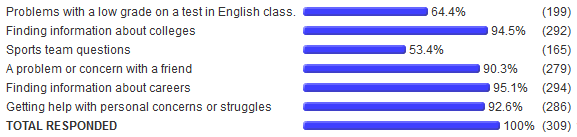 Pre-Post Data Comparisons by Objective
Pre-Lesson Survey
How many students know which years of their work are on a transcript?
Post-Lesson Survey
How many students know which years of their work are on a transcript?
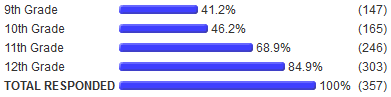 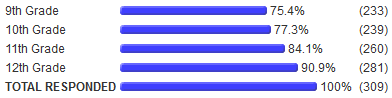 (That means that ~30% more Freshmen knew that their 9th grade year would count when they applied to colleges!)
Pre-Post Data Comparisons by Objective
Pre-Lesson Survey
How many students know how many credits they need to graduate?
Post-Lesson Survey
How many students know how many credits they need to graduate?
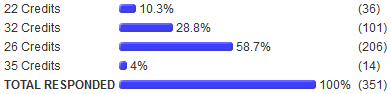 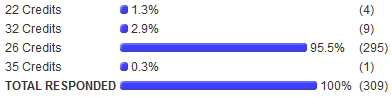 (That means that nearly 100% of freshmen students can now correctly identify graduation requirements!)
Pre-Post Data Comparisons by Objective
Pre-Lesson Survey
How confident are the freshmen with calculating their GPA?
Post-Lesson Survey
How confident are the freshmen with calculating their GPA?
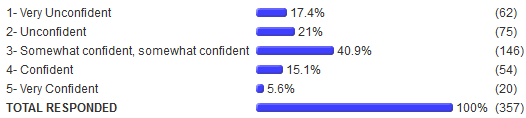 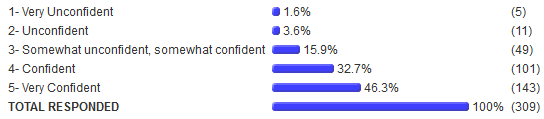 (That means that ~95% of Freshmen are at least somewhat confident in calculating their own GPA, with 78% confident or higher!!)
Other Interesting Data
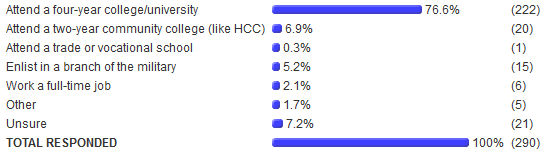 Post-Lesson Survey
-Approximately 77% of the Freshmen class is planning on attending a 4-year college or university.
- The majority of our Freshmen believe that they need support with studying skills, organization, and homework
Note how many students want help dealing with anxiety!
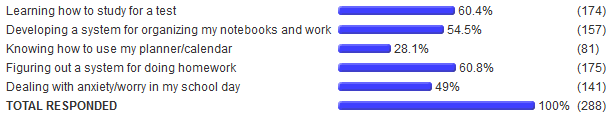 Follow Up- What happens with all this?
Follow-up e-mails will be sent to parents to allow them to access Naviance, and they will also cover what we discussed.
Small, psychoeducational group counseling sessions will be used to help the students that identified the need for further support in common areas.
Counselors will work with teachers to find times to teach effective study and organizational skills lessons to students as needed.
Where can I get more information?
Look in our School Counseling Website document library for presentations, handouts, materials, and more (http://cmwcounseling.weebly.com/document-library.html) 
Check out the news section of our School Counseling website for upcoming events and information (http://cmwcounseling.weebly.com/updates-and-news)
Contact us using the contact information on our website (http://cmwcounseling.weebly.com/meet-the-counseling-team.html)